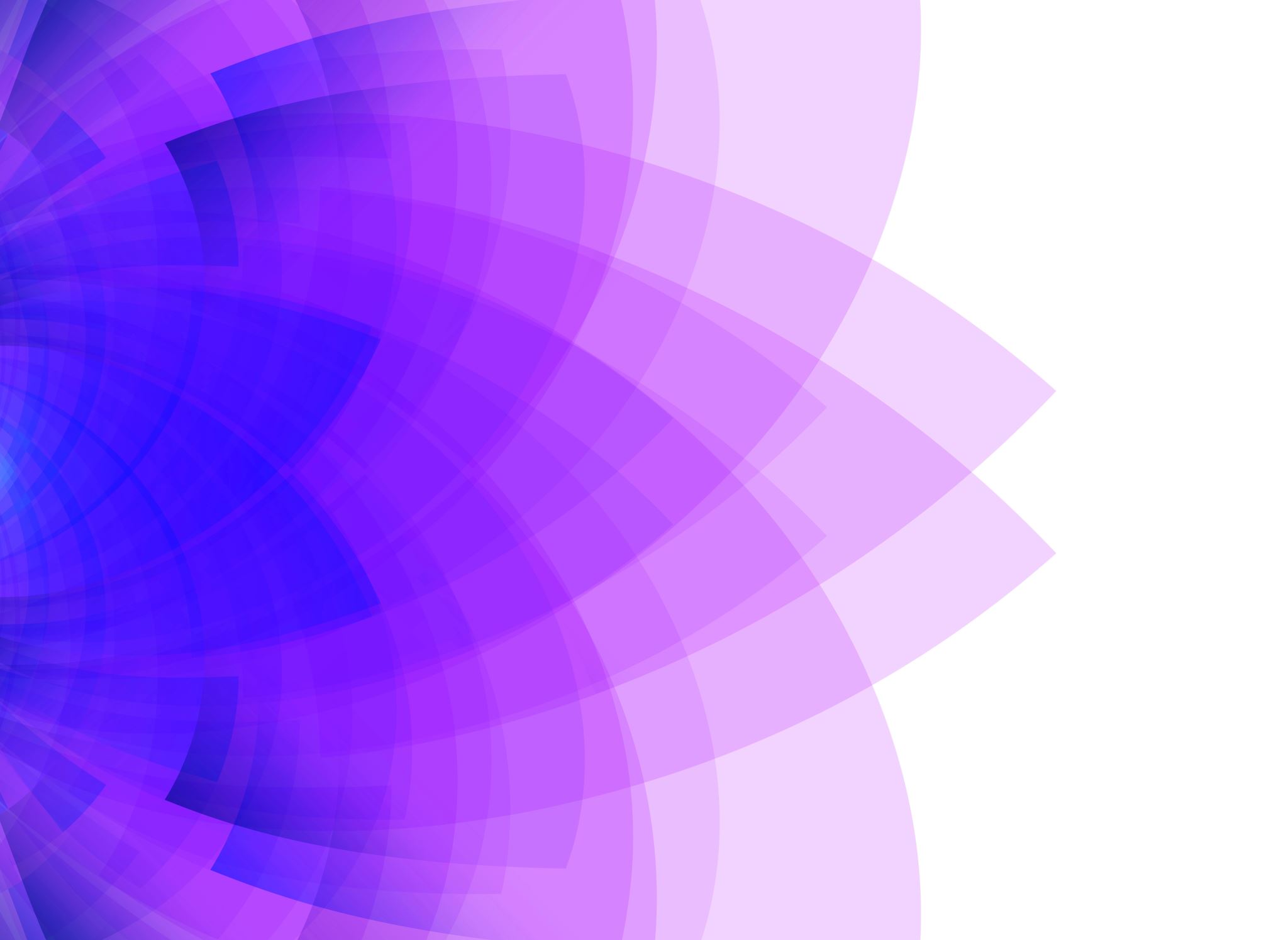 POLI 305 International Political Economy Library Workshop
Michelle Lake 
Political Science, SCPA, First Peoples Studies and Government Publications Librarian 
Michelle.Lake@Concordia.ca
Who am I?
Michelle Lake, librarian for Political Science, the School of Community and Public Affairs, First Peoples Studies, and Government Publications

Michelle.Lake@Concordia.ca / Make an appointment or ask a question

What do I do?
Provide research support
Help students with library databases  
Help students find and access materials they need
Help with citation issues
Choose the books we buy for the above subject areas
John Ravenhill, ed. Global Political Economy. Sixth Edition. Oxford University Press, 2020.
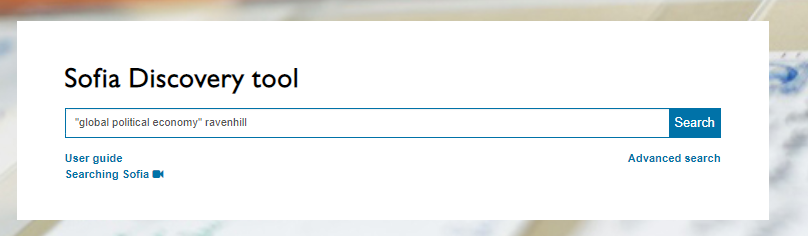 Breaking down a topic
A country’s openness to international trade has different effects on different actors and entities
within a country (workers, consumers, firms, etc.) Trade policy is sometimes understood to be
the outcome of interest group pressure.
Analyzing a specific example of trade policy (e.g. preferential trade agreement; a regional free trade area, a specific set of WTO commitments), answer the following: What evidence is there of lobbying by different interest groups? Do provisions of the trade policy reflect lobbying by affected interest groups, if so, how?
(international) Trade policy
Economy
Actors (workers, consumers, firms, etc)
Design of policy 
Lobbying 
Interest groups
Lobbying
Persuasion, influence
Lobbyists 
Interest groups 
Advocacy group, pressure group
There continues to be considerable variety in countries’ exchange rate policies, with some pursuing monetary union, others fixing their exchange rate to the dollar or euro, and others letting their currency float.
Analyzing a specific country’s exchange rate policies, answer the following: What are the
consequences of exchange rate policy choices for the government’s other economic policy objectives? On balance, does the exchange rate policy choice constrain or enable economic policymaking?
Exchange rate policies
Monetary union
Fixed exchange rate (dollar to euro)
Floating currency
Government
Economic policy objectives
Constrain or enable
Economic policymaking
Monetary union
Currency union, single currency
Government
State
Policymaking
Policy formulation
Globalization can offer opportunities and constraints for developing countries, allowing them to enter globalized supply chains and access to international finance, but also leaving them vulnerable to financial volatility and the pressures of multinational corporations. International organizations recognize the particular position of developing countries in different ways. 

Analyzing a specific international organization (e.g. WTO, IMF, UNCTAD, World Bank), answer the following questions: How does the organization acknowledge developing countries’ position in the international economy? What reforms have developing countries advocated at the organization? Have they been successful?
Globalization
Globalisation
Interaction and integration
Developing countries
Developing nations
Low to middle income countries
Financial volatility 
Variations
Globalization
Developing countries
Globalized supply chains
International finance
Global trade
Financial volatility
Economic globalization
Greater economic interdependence creates incentives for cooperation, but it also allows some states to use economic relationships as a tool for influencing other states, playing into geopolitical competition. 

Analyzing a specific country’s policies, answer the following questions: How has the government used economies policy to achieve foreign policy goals vis-à-vis other countries? Were these influence attempts successful? Why or why not?
Economic interdependence  
Cooperation 
Geopolitical competition
Economic policy 
Government/state
Foreign policy
Policy
Law
Regulation
Procedure
Fiscal or monetary 
Foreign policy
External policy
Security 
Diplomacy
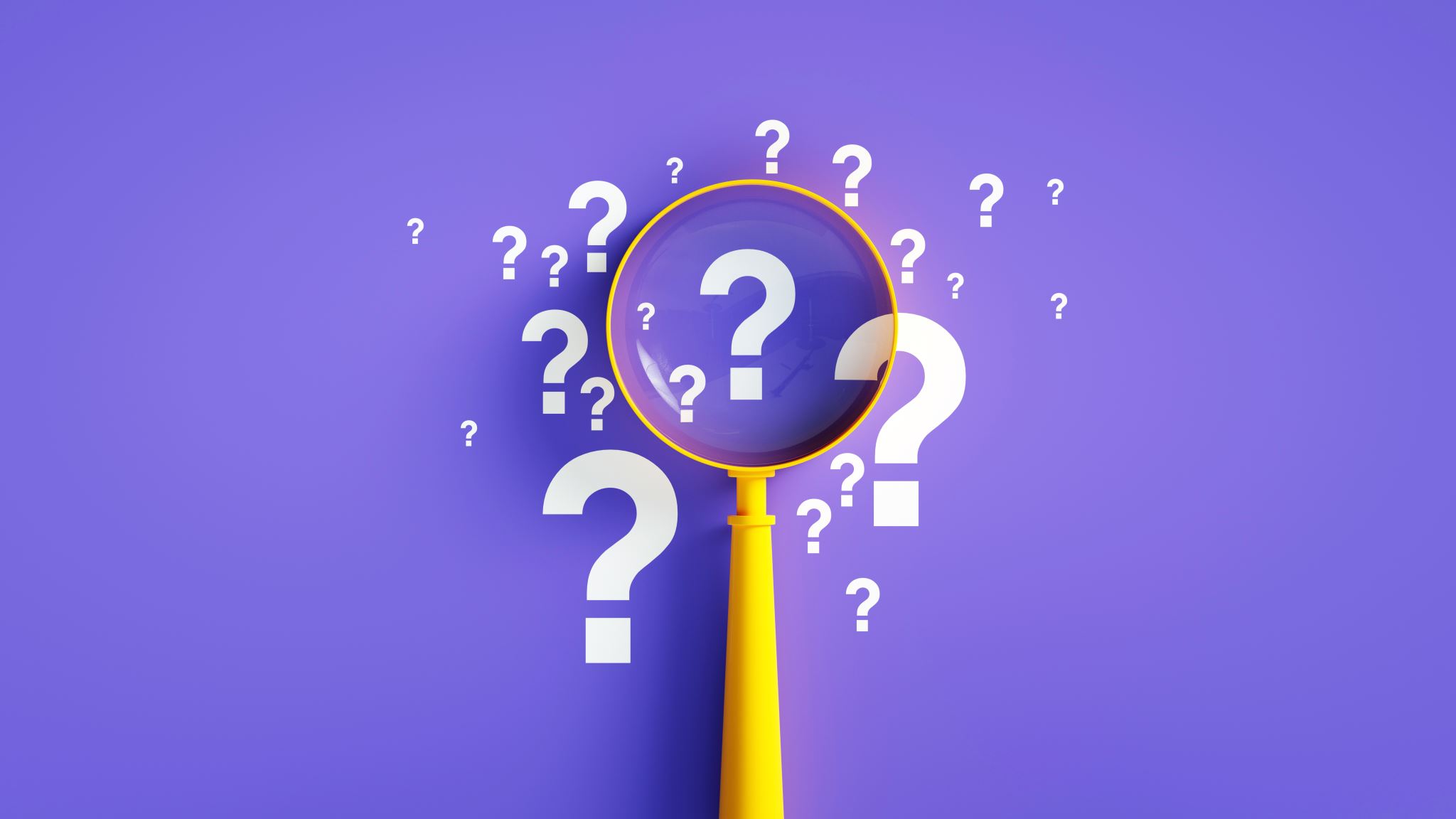 Search Strategies
How do we combine search words for the best possible results?
How do we combine search words for the best possible results?
Avoid Searching with Linking words
Each author may use different linking words when discussing similar topics.
Influence 
Effects
Impact
consequences
Results
Importance 
Significance
Response
Emphasis
Causes
You don’t want your search to be limited to those books and articles that only contain the word “effect” or “consequence”
Scholarly sources
8 sources of which 5 must be scholarly sources from outside the reading list…

Scholarly sources include:
Scholarly books
Scholarly book chapters
Scholarly, peer reviewed articles
Scholarly Books
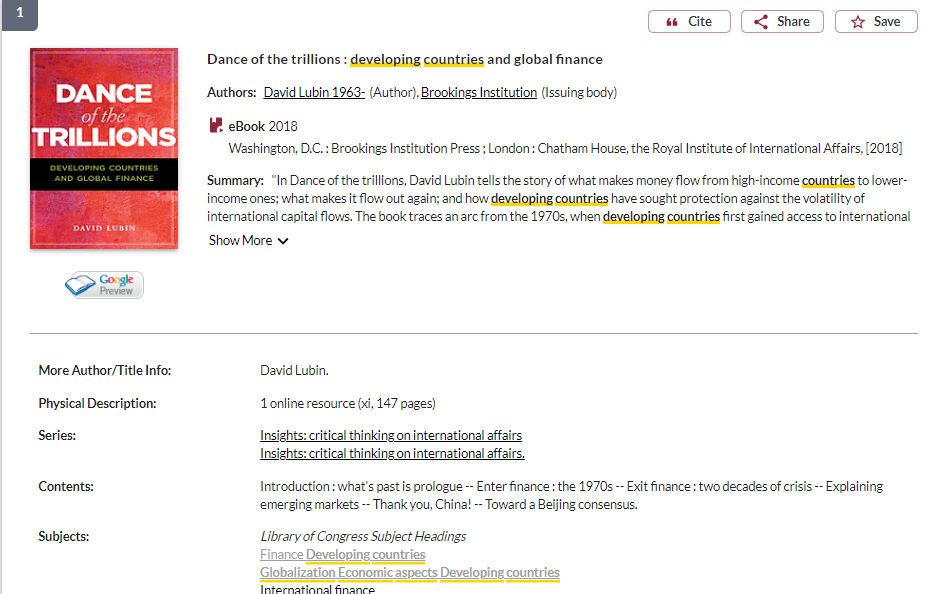 Use the subject headings to narrow your search
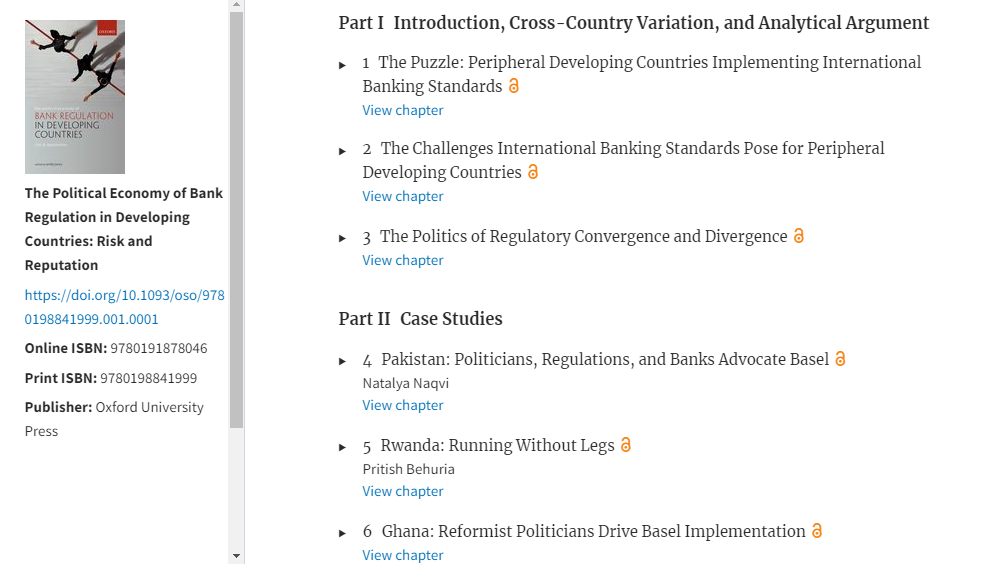 Use the table of contents to locate chapters that will be of use. 

This book has country case studies
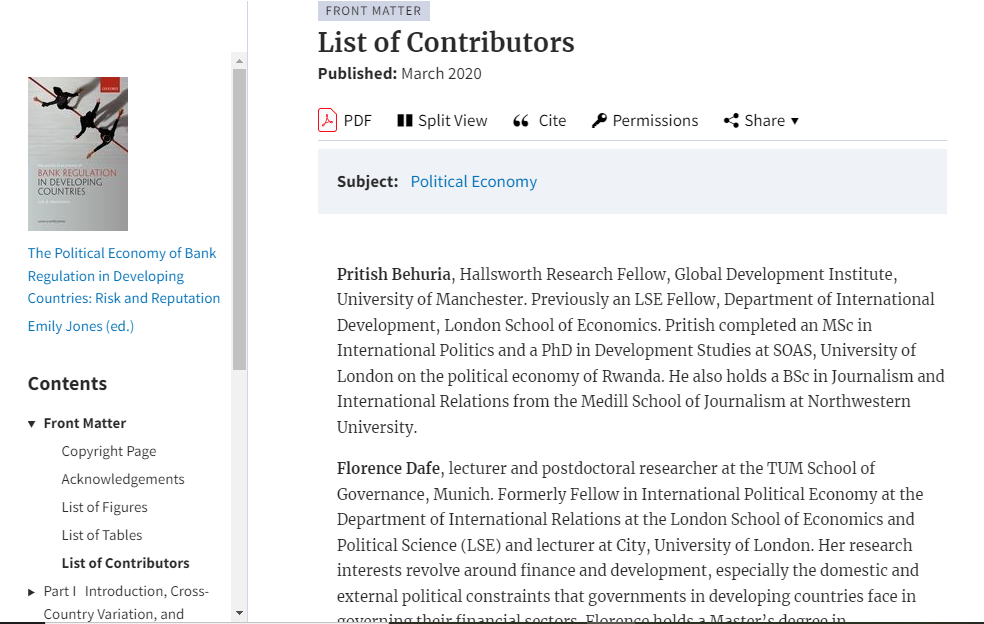 Look at contributor lists in books to find academic affiliations of authors
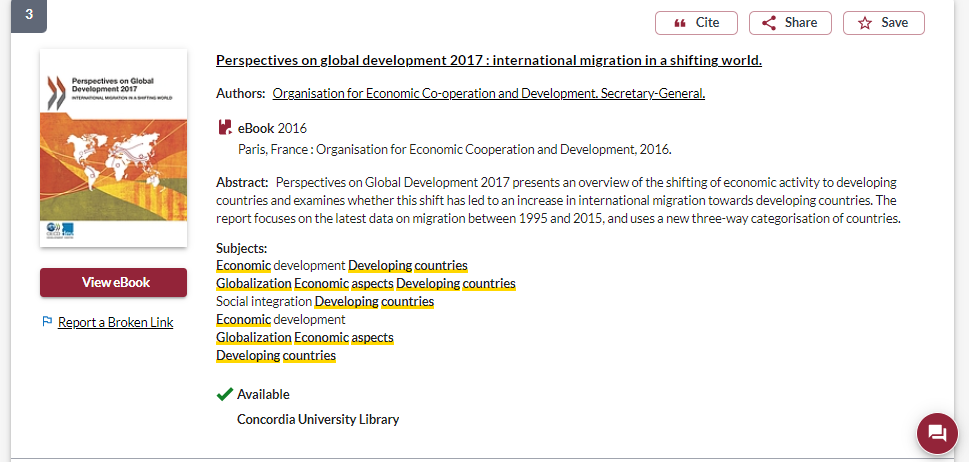 OECD publication
OECD publications (available through Sofia and OECD iLibrary)
What is the OECD?
Organisation for Economic Co-operation and Development is an intergovernmental organisation with governments of 38 democracies  with market-based economies collaborate to develop policy standards to promote sustainable economic growth. A reliable source of evidence-based policy analysis and economic data. 
OCED reports and publications are a type of grey literature; this information is reliable, but not scholarly or peer reviewed.
Series The Development Dimension 
Books and policy papers on the theme of Development
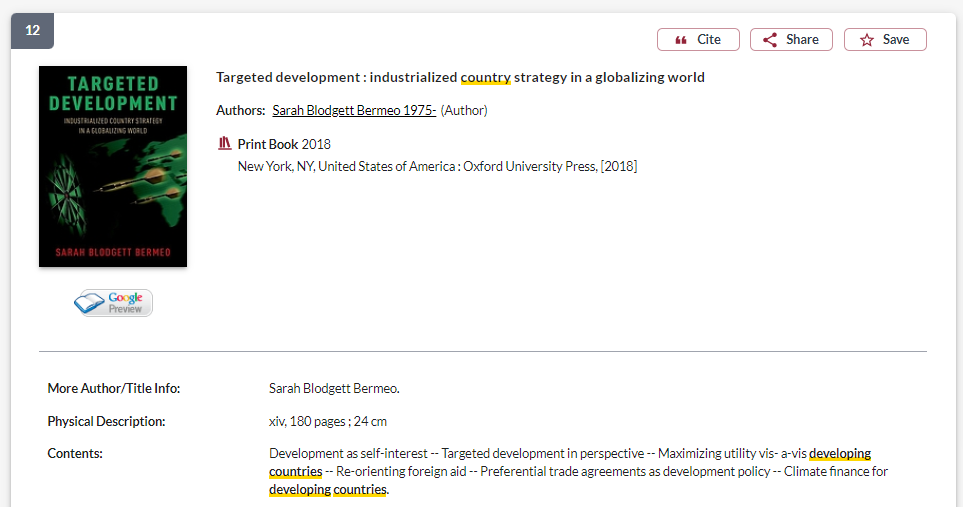 If a book is published by a university press, it is a scholarly book
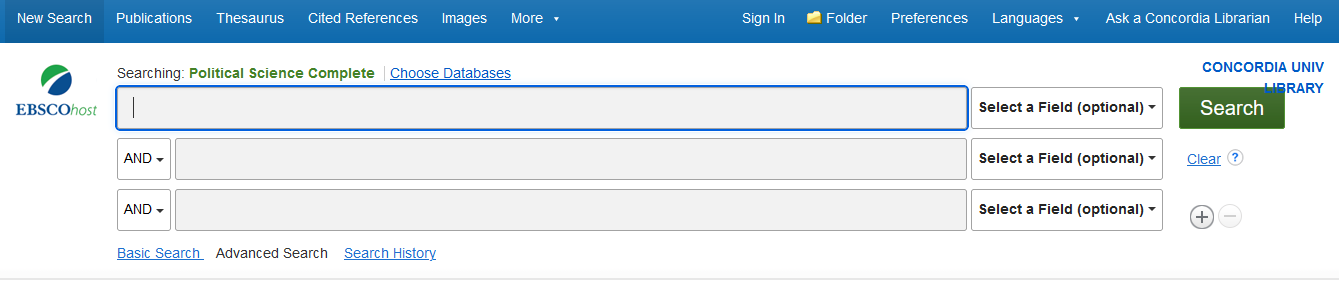 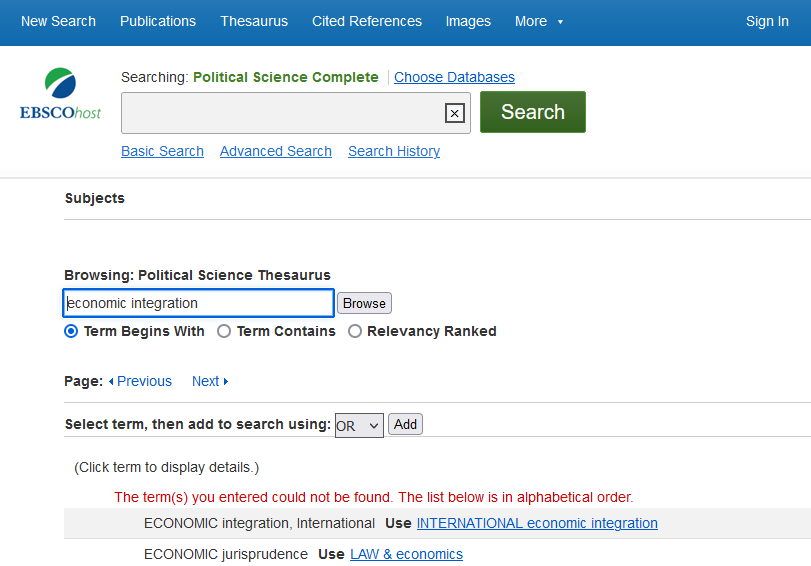 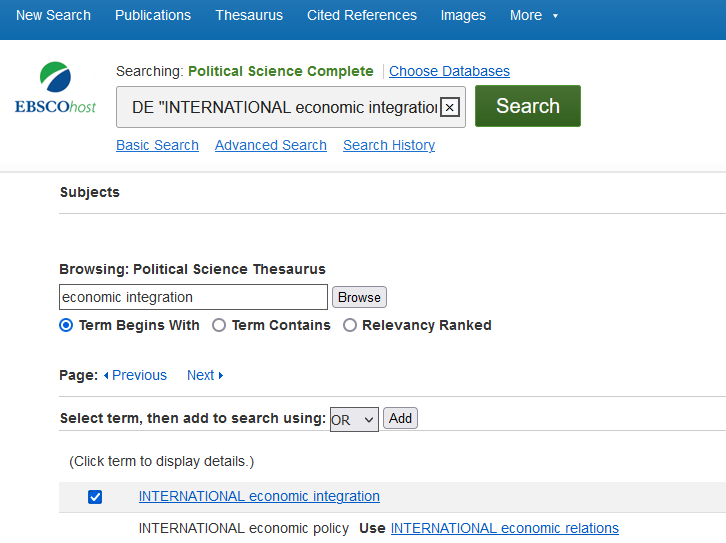 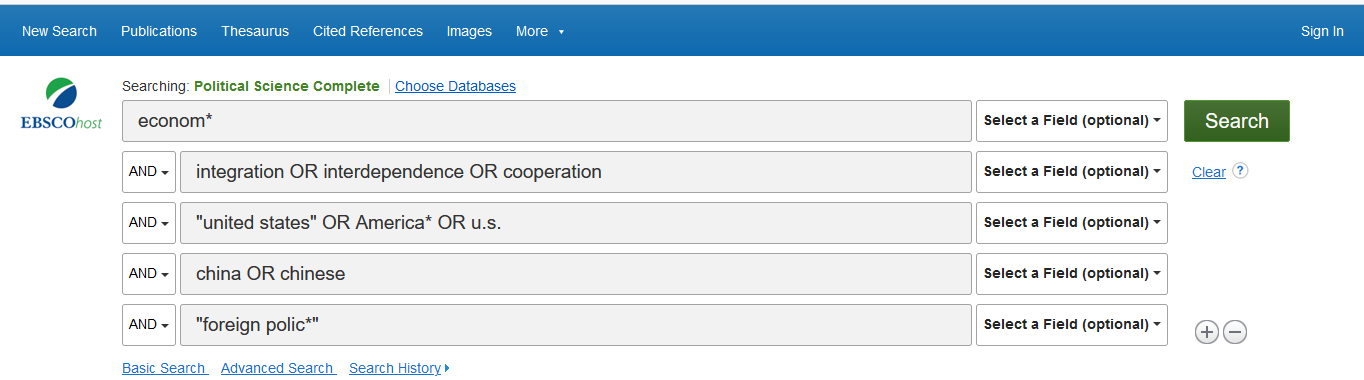 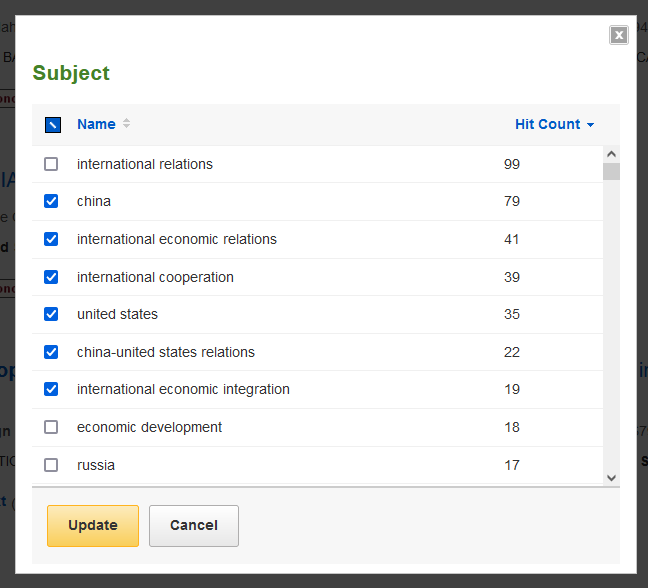 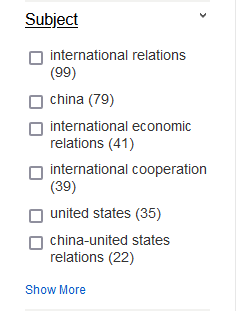 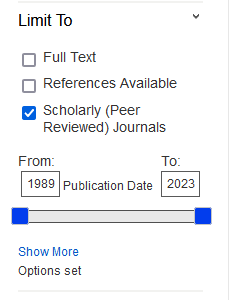 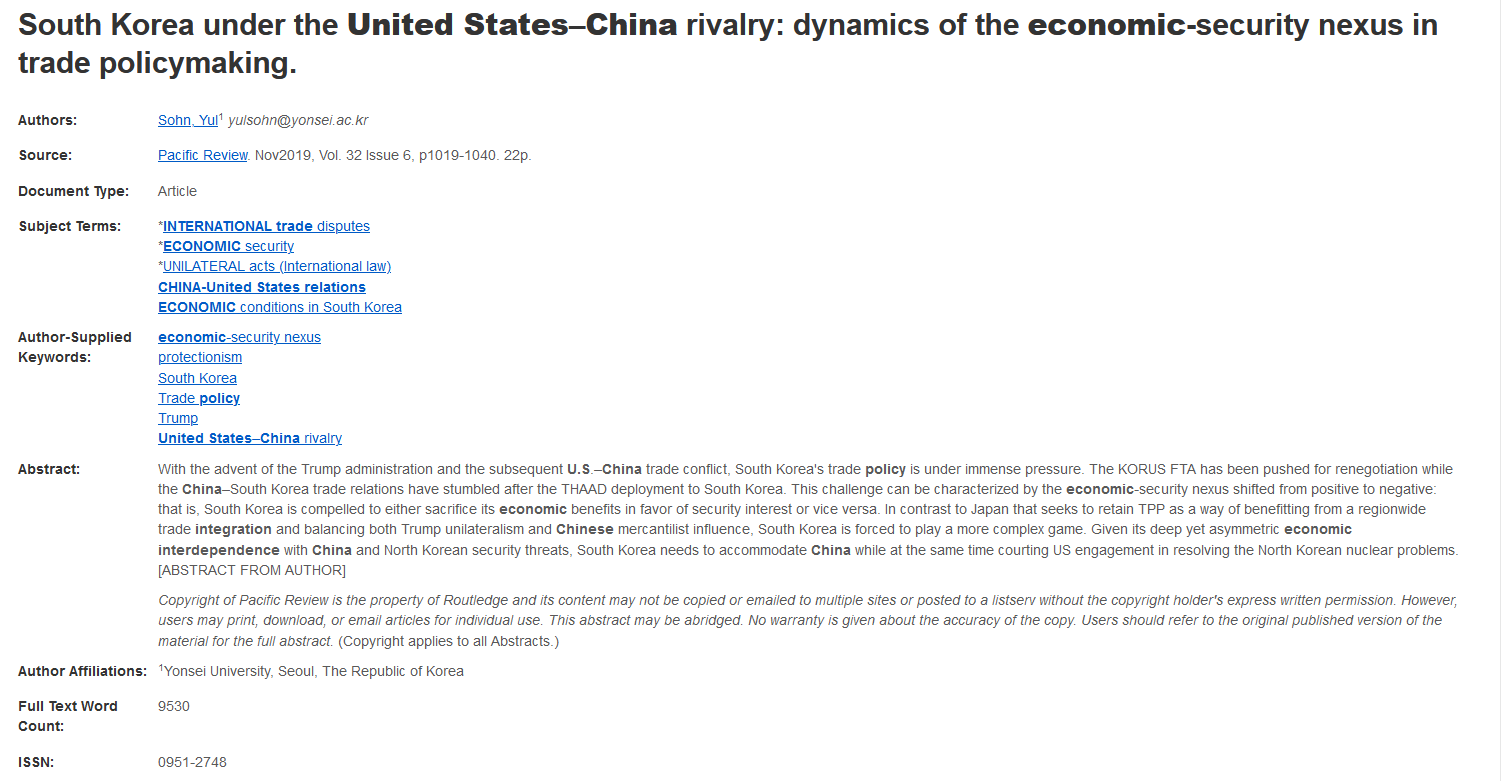 Length: scholarly articles will be 15+ pages long
Find the author’s academic affiliations
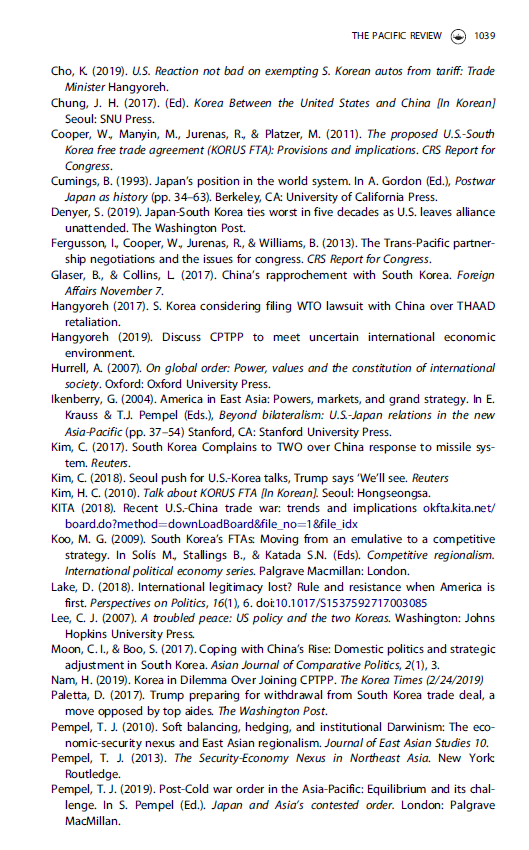 The article should citations throughout (in-text, footnotes, endnotes)

Scholarly articles will have extensive reference lists/bibliographies 

These are great places to find more sources

The researcher or research team are experts in the subject area and have already done a lot of research

Use this expertise by looking up the books and articles they cite in Sofia and using them in your own research

This is a commonly used method in academic research
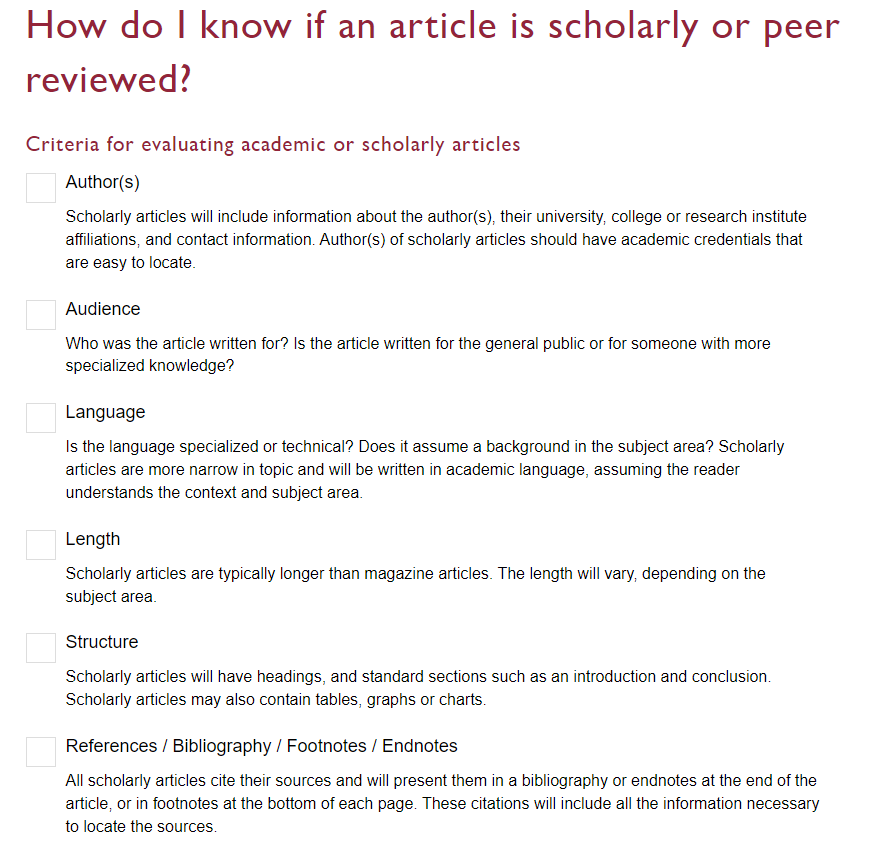 Look for sections, use of specialized language, charts, tables, and graphs
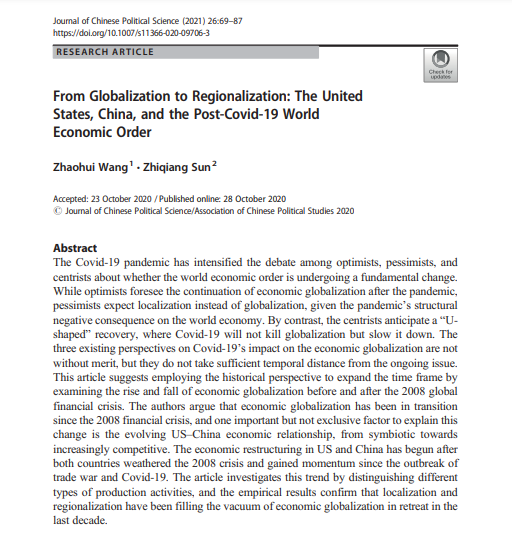 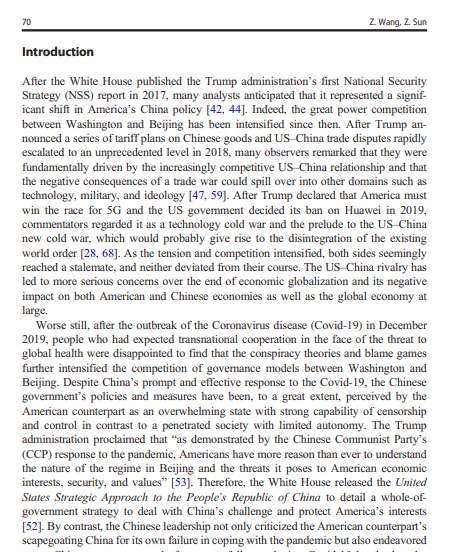 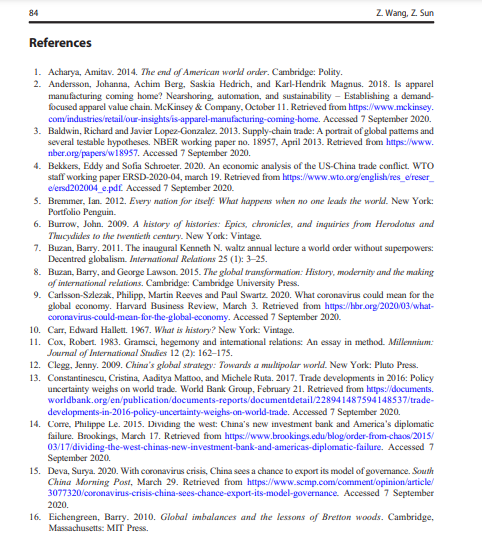 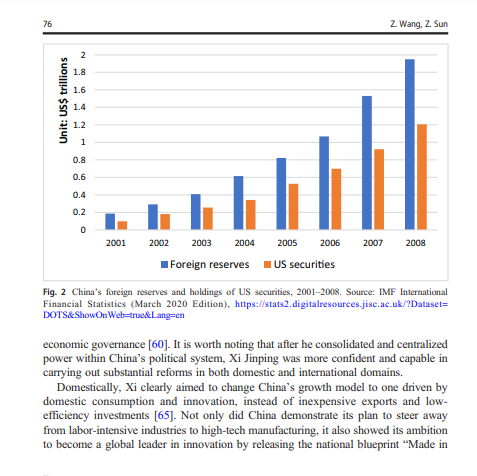 Specialized language
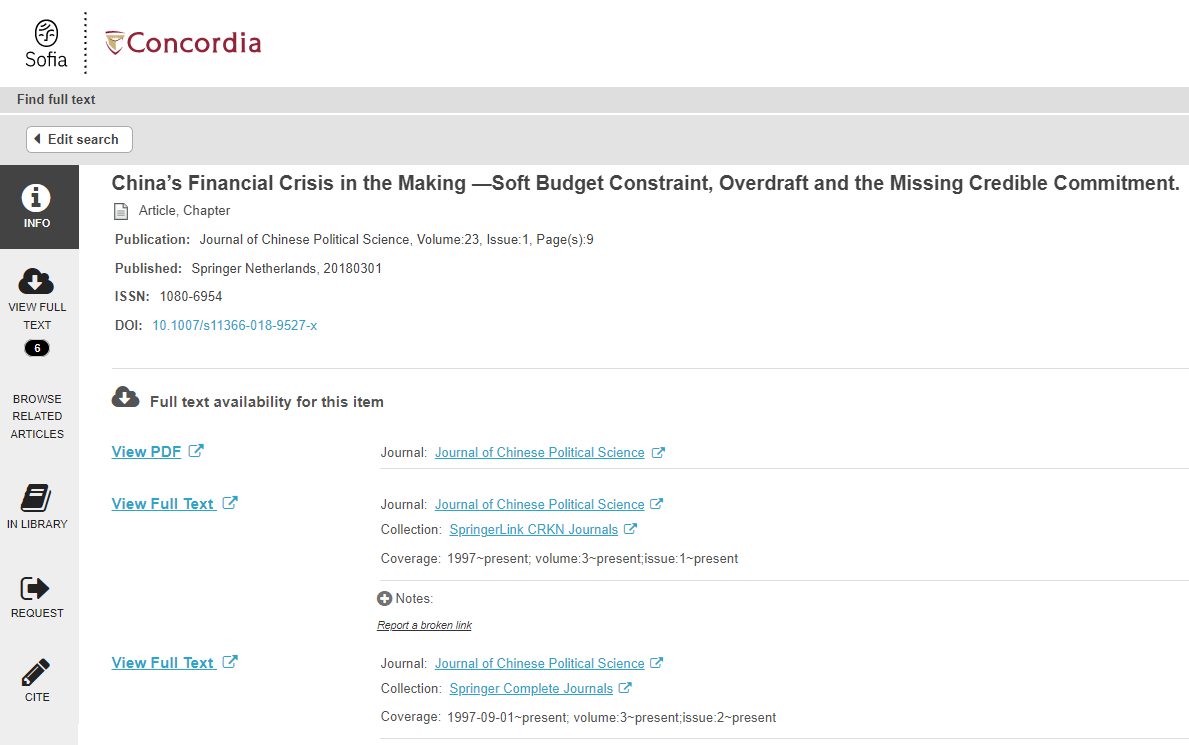 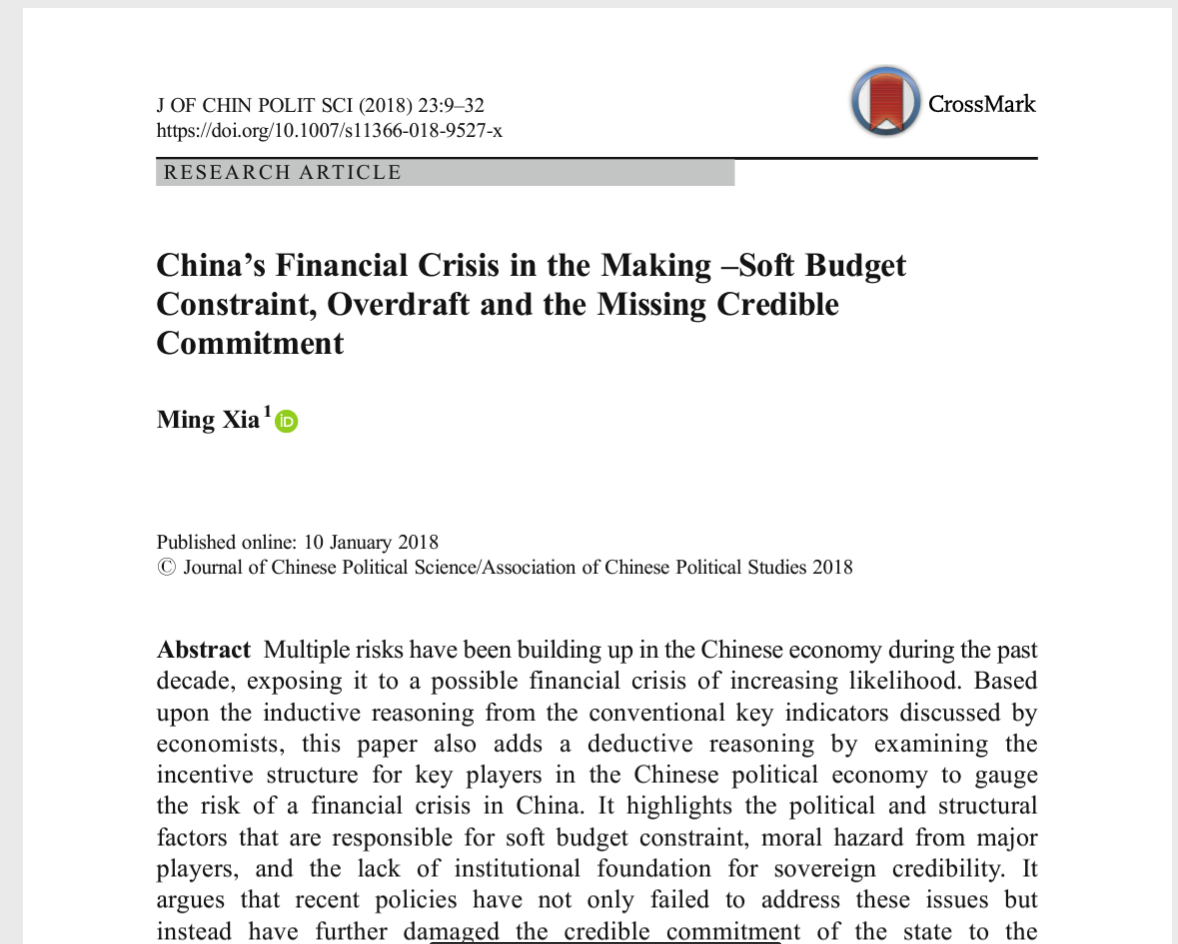 Find it @ Concordia
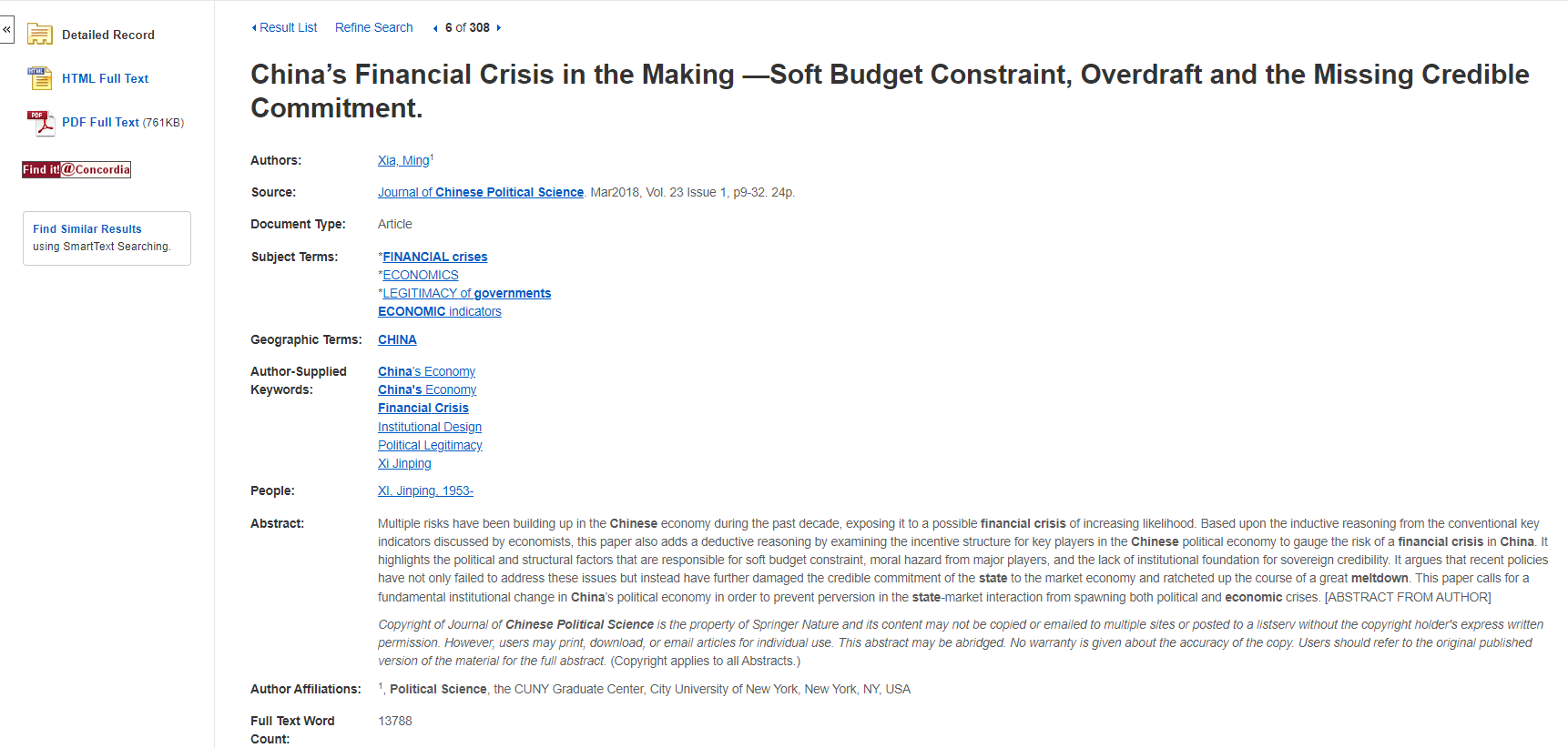 How to access articles. 
Look for PDF or HTML full text options, if neither is available, use the Find it @ Concordia to access the article.
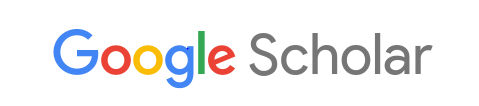 Using Google Scholar in 2 ways:

Setting up Google Scholar to be effective as a Concordia user

Using Google Scholar for Reverse Citation Searching
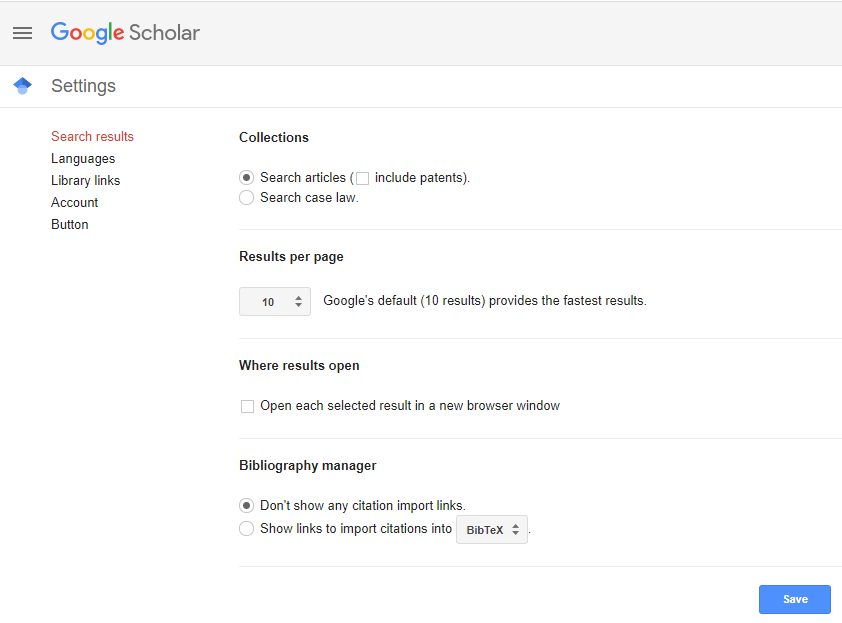 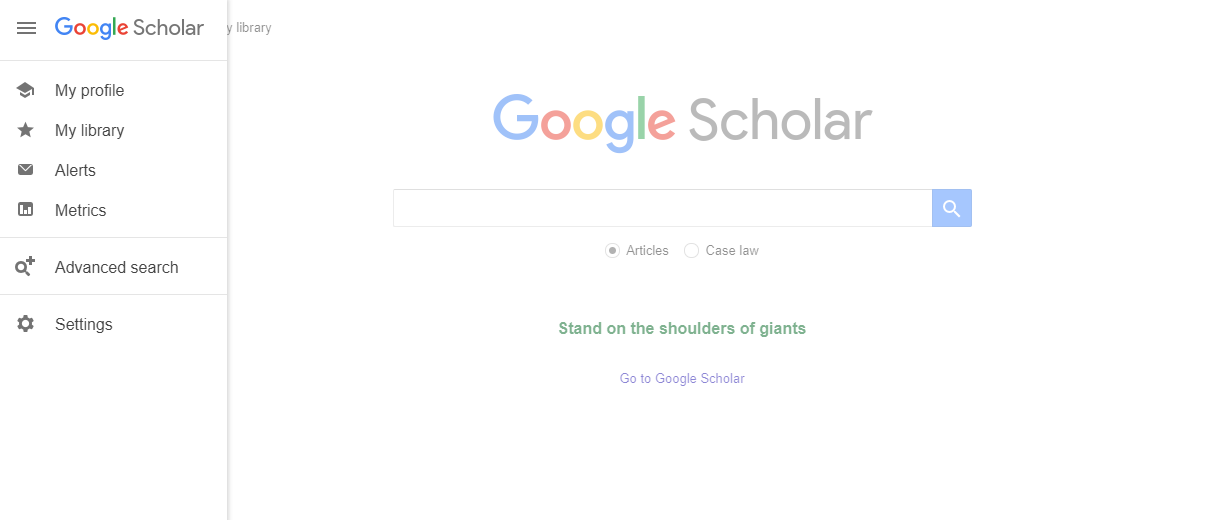 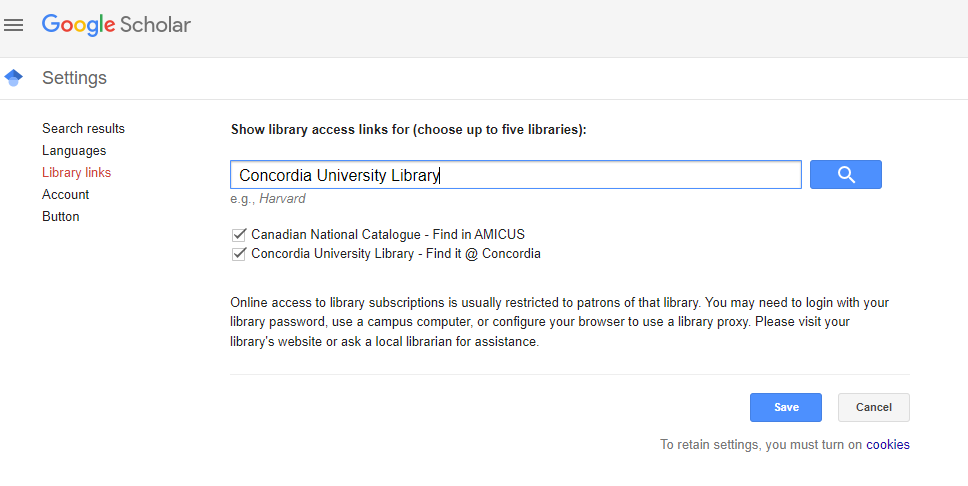 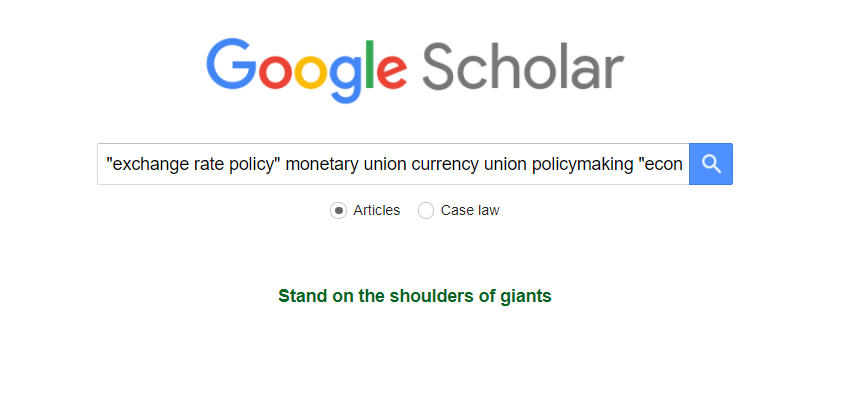 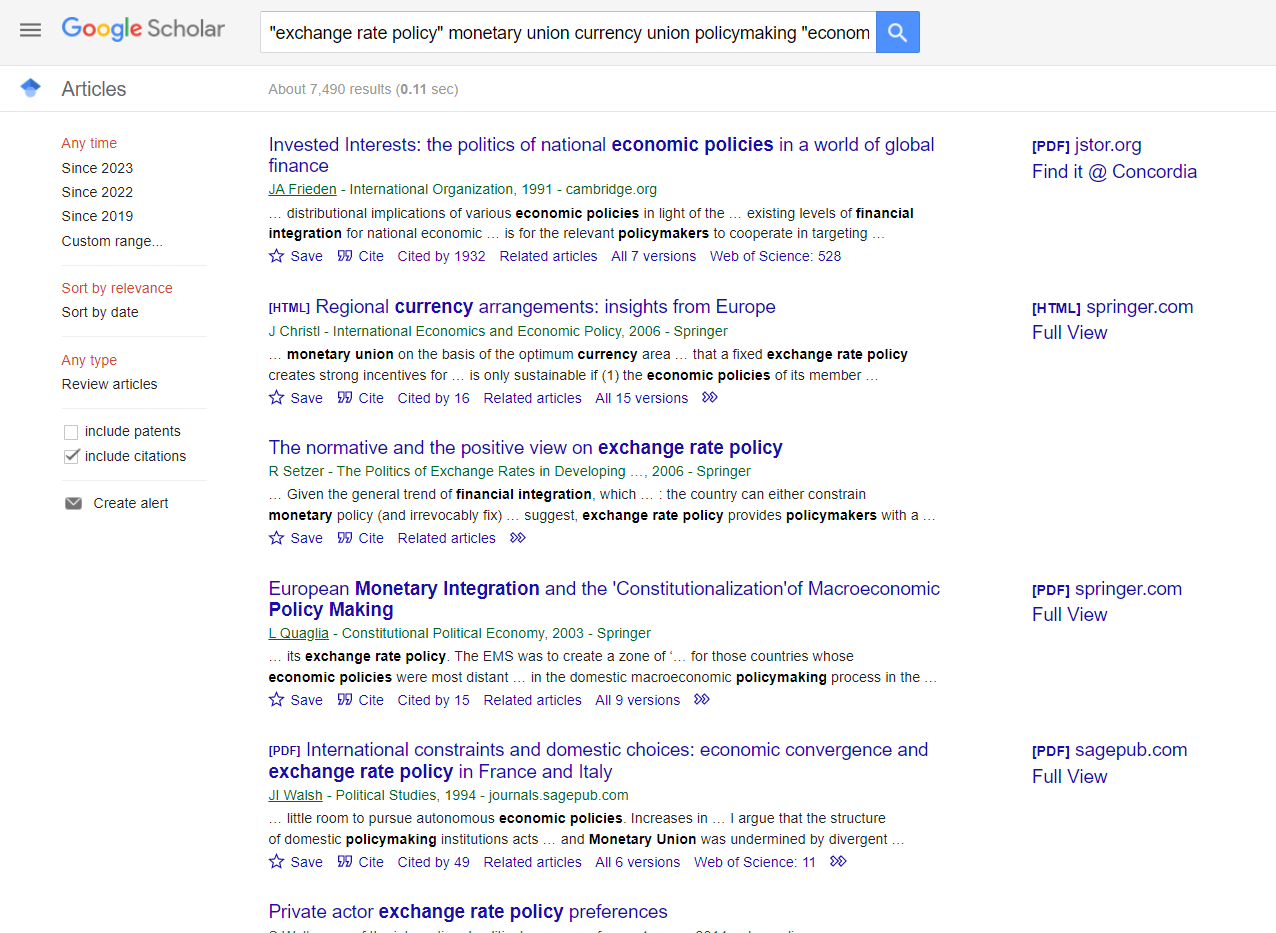 Find related articles
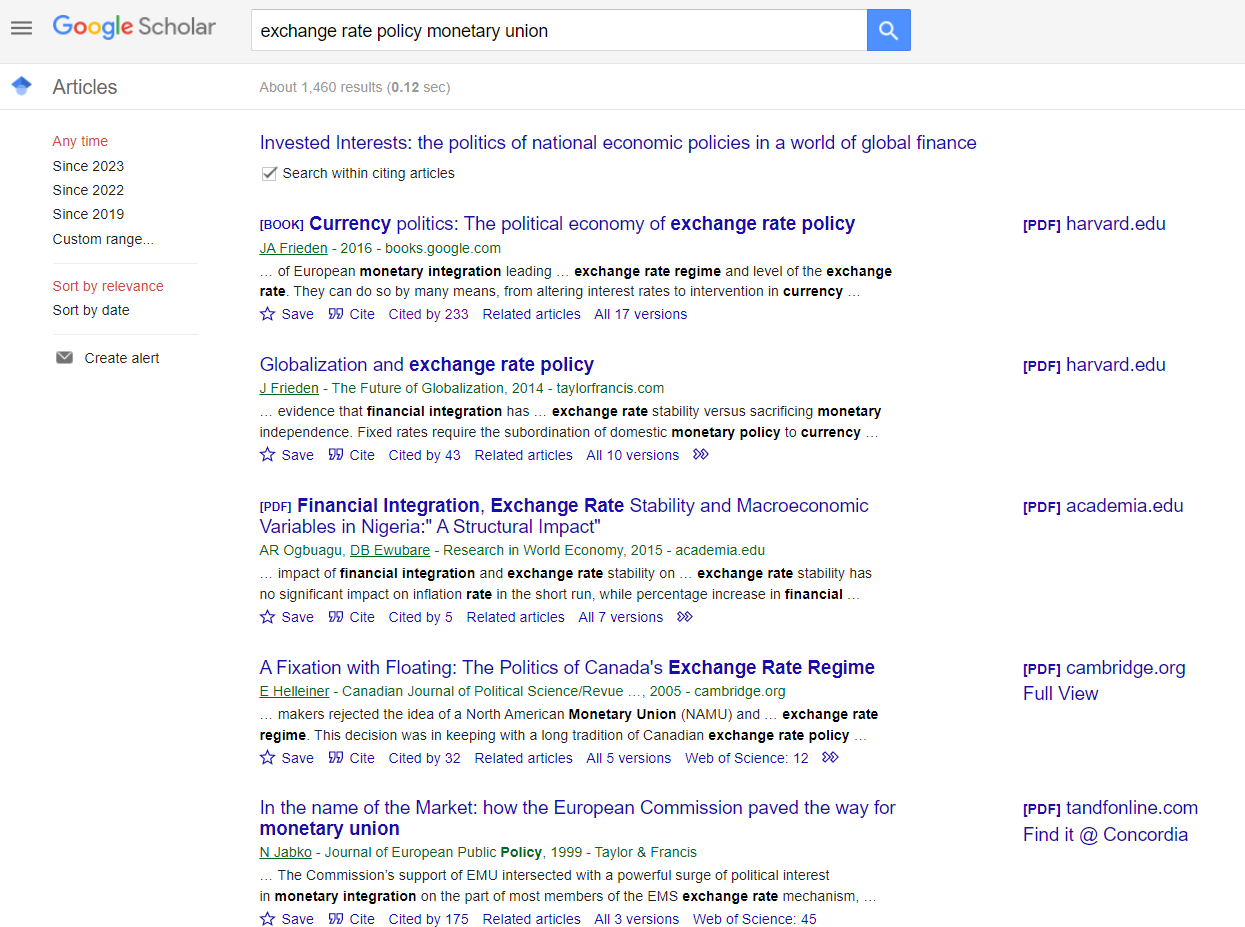 The cited article is from 1991 and has been cited by over 1900 other sources.  

Search through those citing articles, with  your keywords
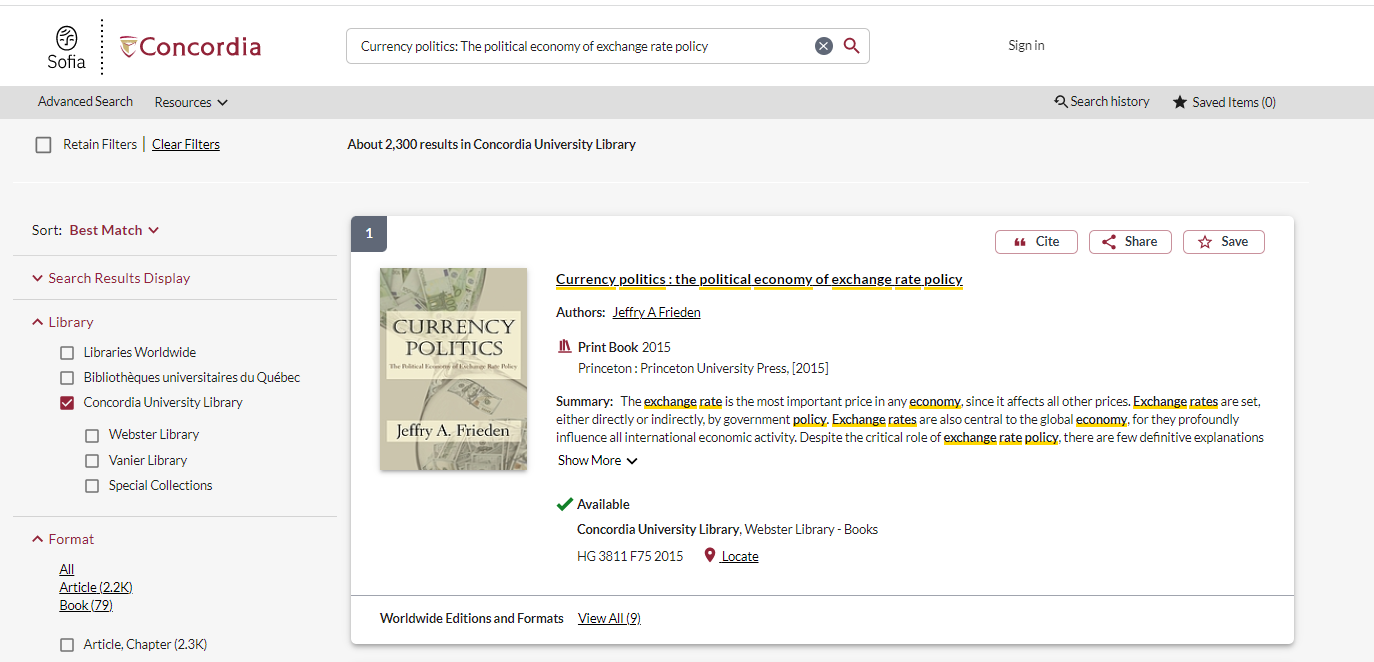 Government Information Search
To search for information from a specific organization, put the name quotation marks, followed by your other search words
Select Intergovernmental organizations from the drop down menu
Evaluating IGO,NGO and government publications
Who is the publisher? Is it a government or an organization?
What is the date of publication? Is it recent?
What is the source of the statistical information or data?
Are there any official government crests or logos on the publication?
What kind of website is the publication coming from? Is it a recognizable institutional or organization’s domain?
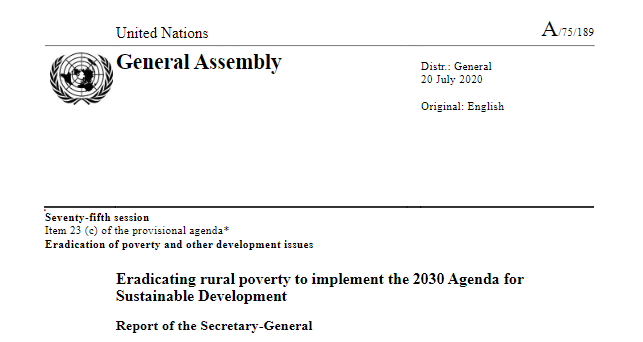 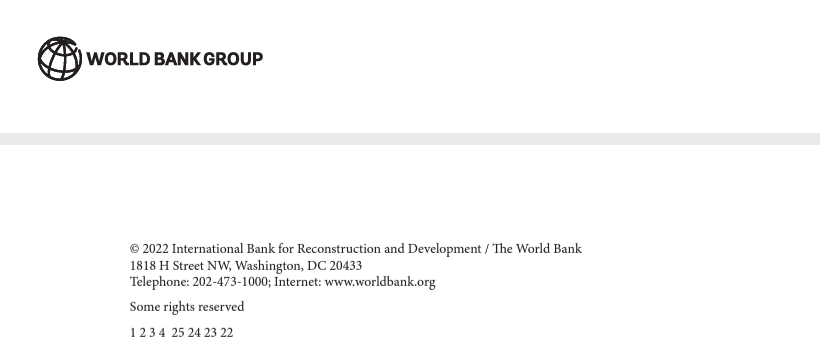 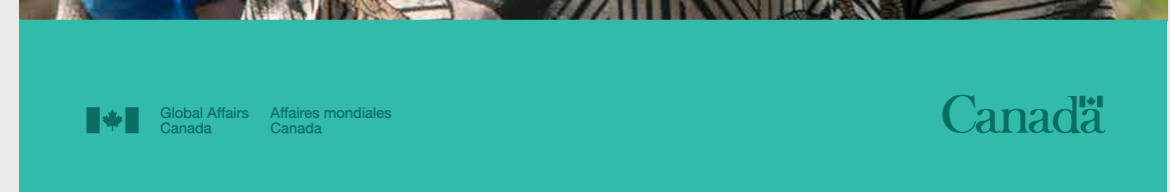 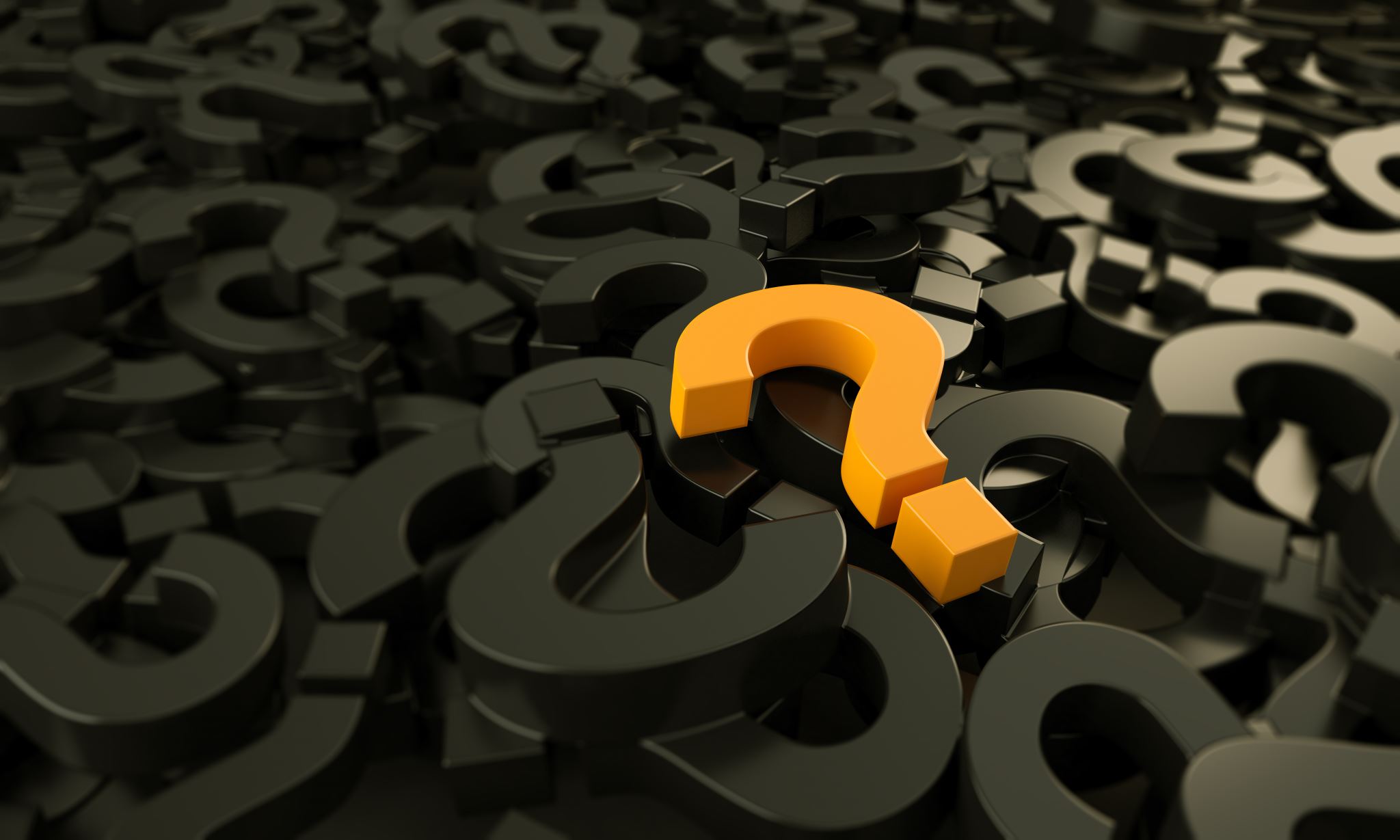 Questions?
Need help, ask us!
Michelle.Lake@Concordia.ca